CMSC 28100Introduction to Complexity TheorySpring 2025Instructor: William Hoza
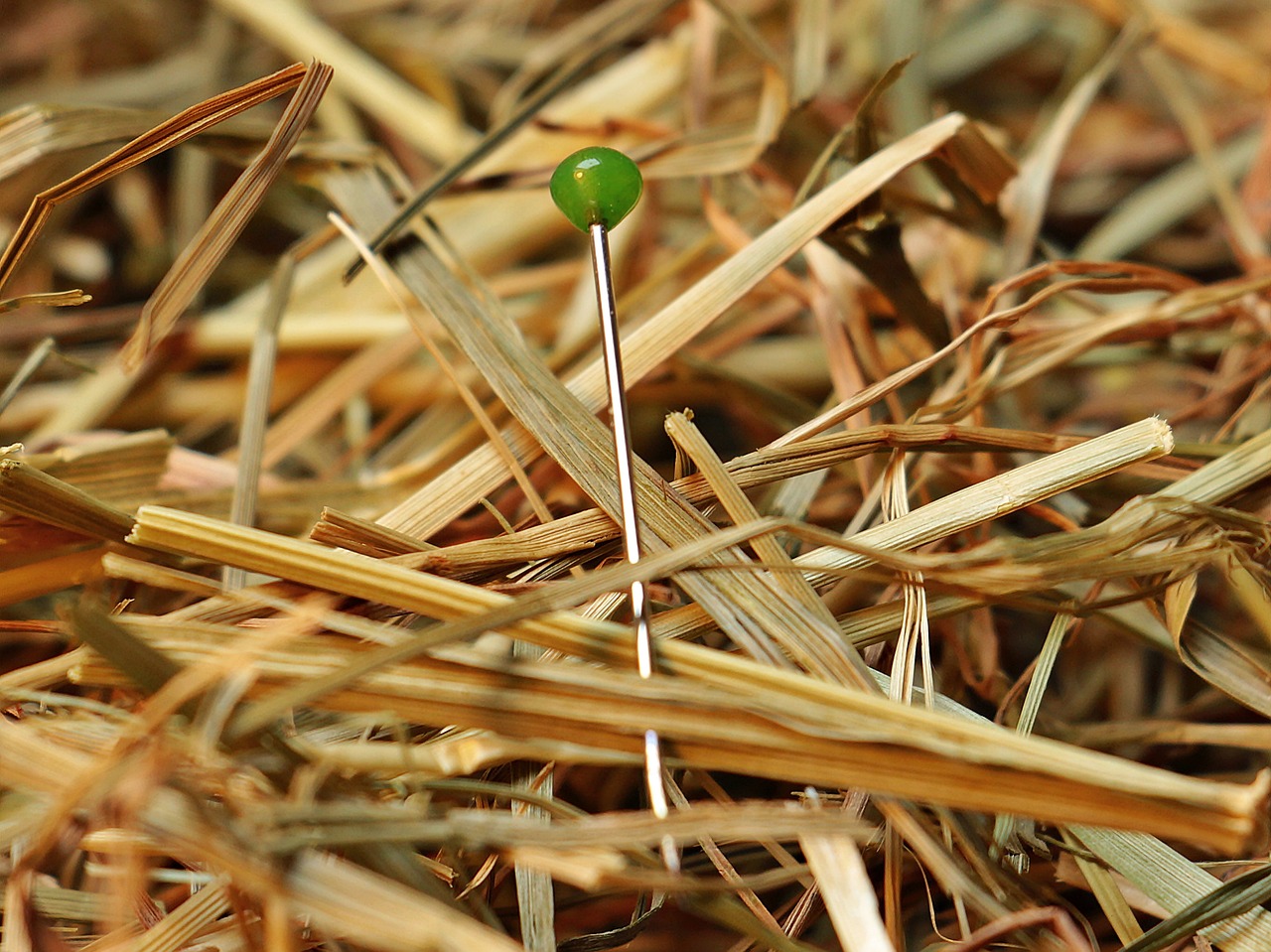 1
How to feel about intractability
2
Cryptography
3
Secure communication
Public communication channel
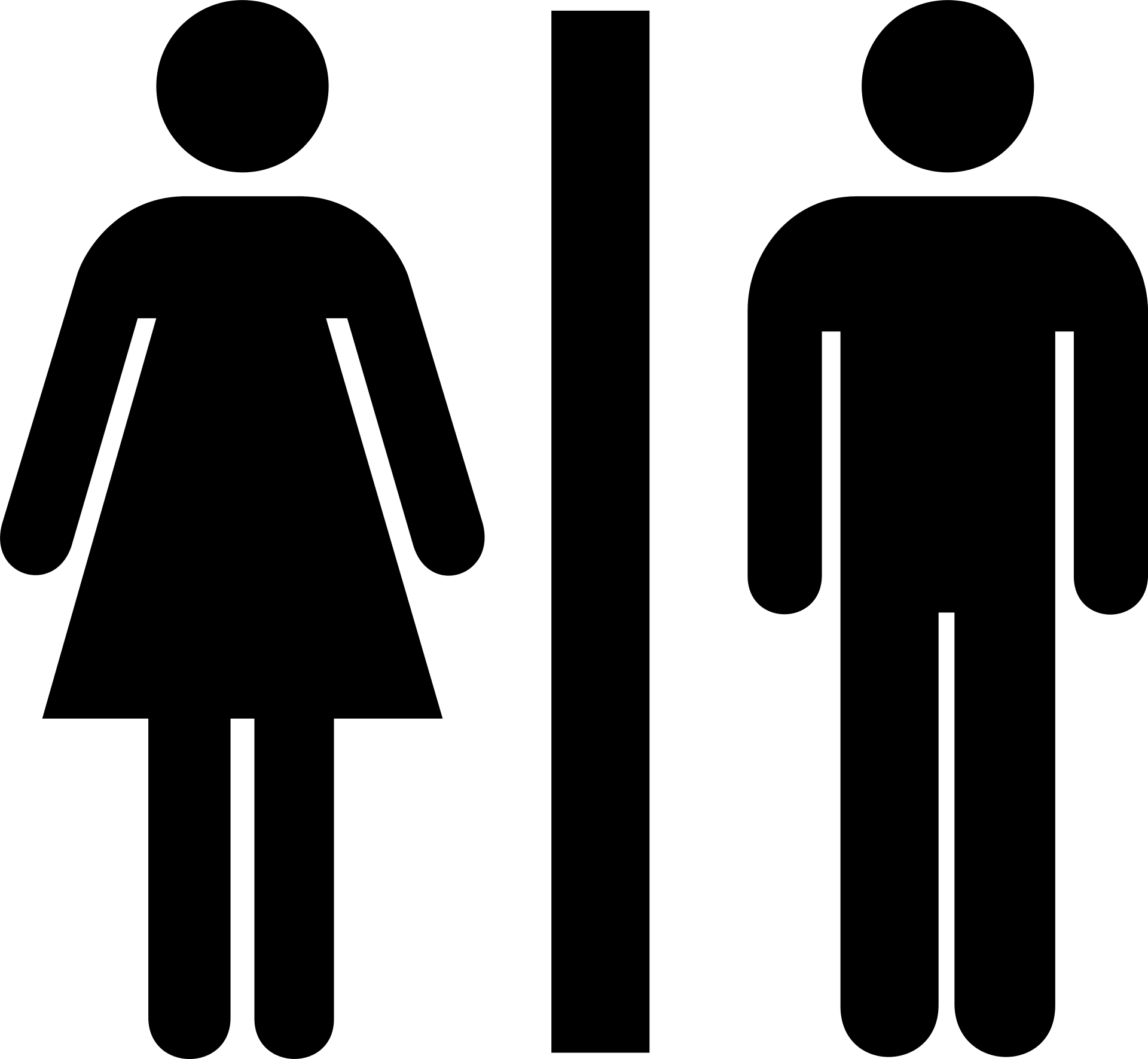 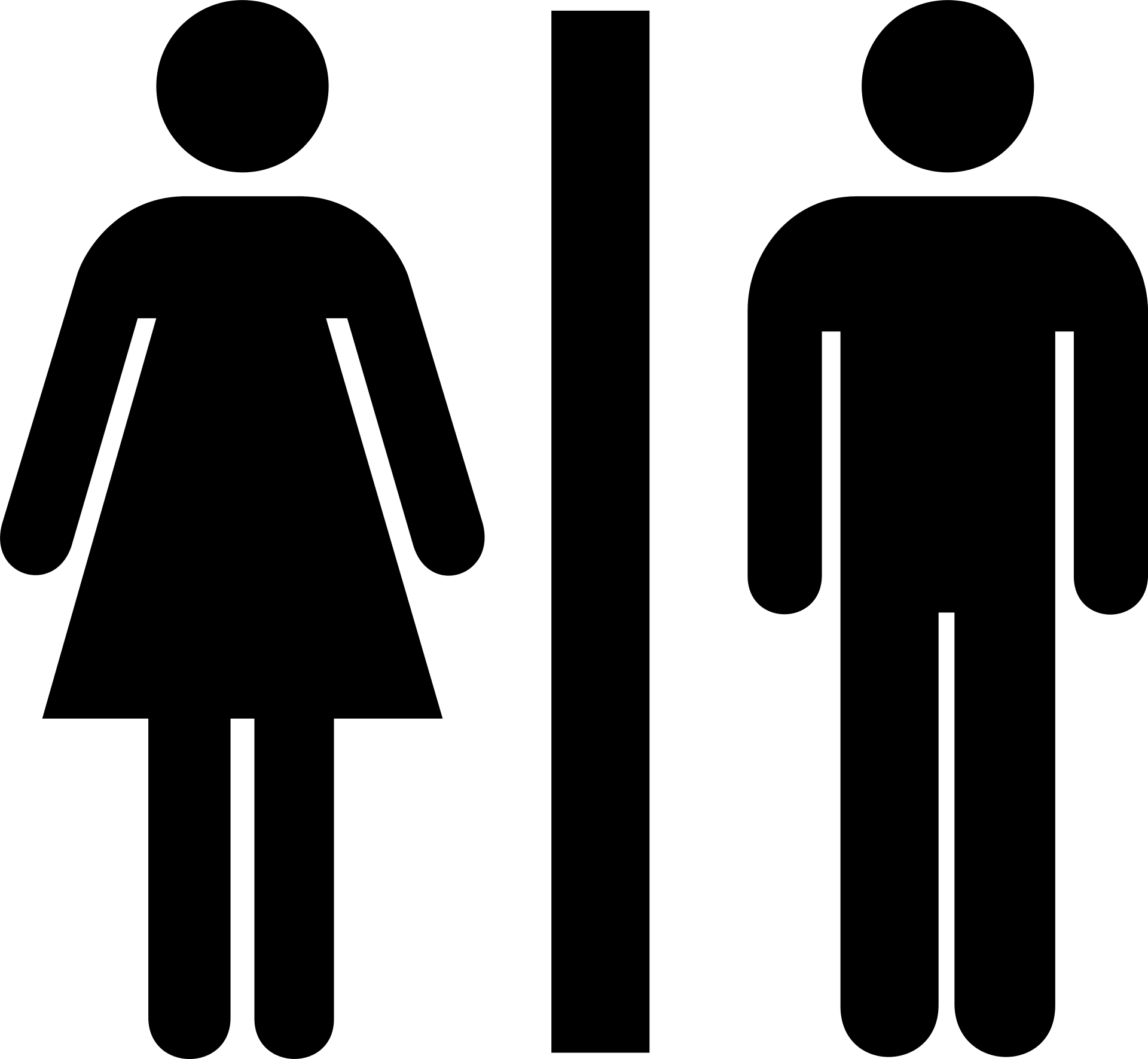 How can Bob send a privatemessage to Alice? 
E.g., credit card number
It seems impossible, becauseAlice and Eve receive all thesame information from Bob!
A clever approach: Try to force Eve to solve an intractable problem
Online
store
Customer
😈
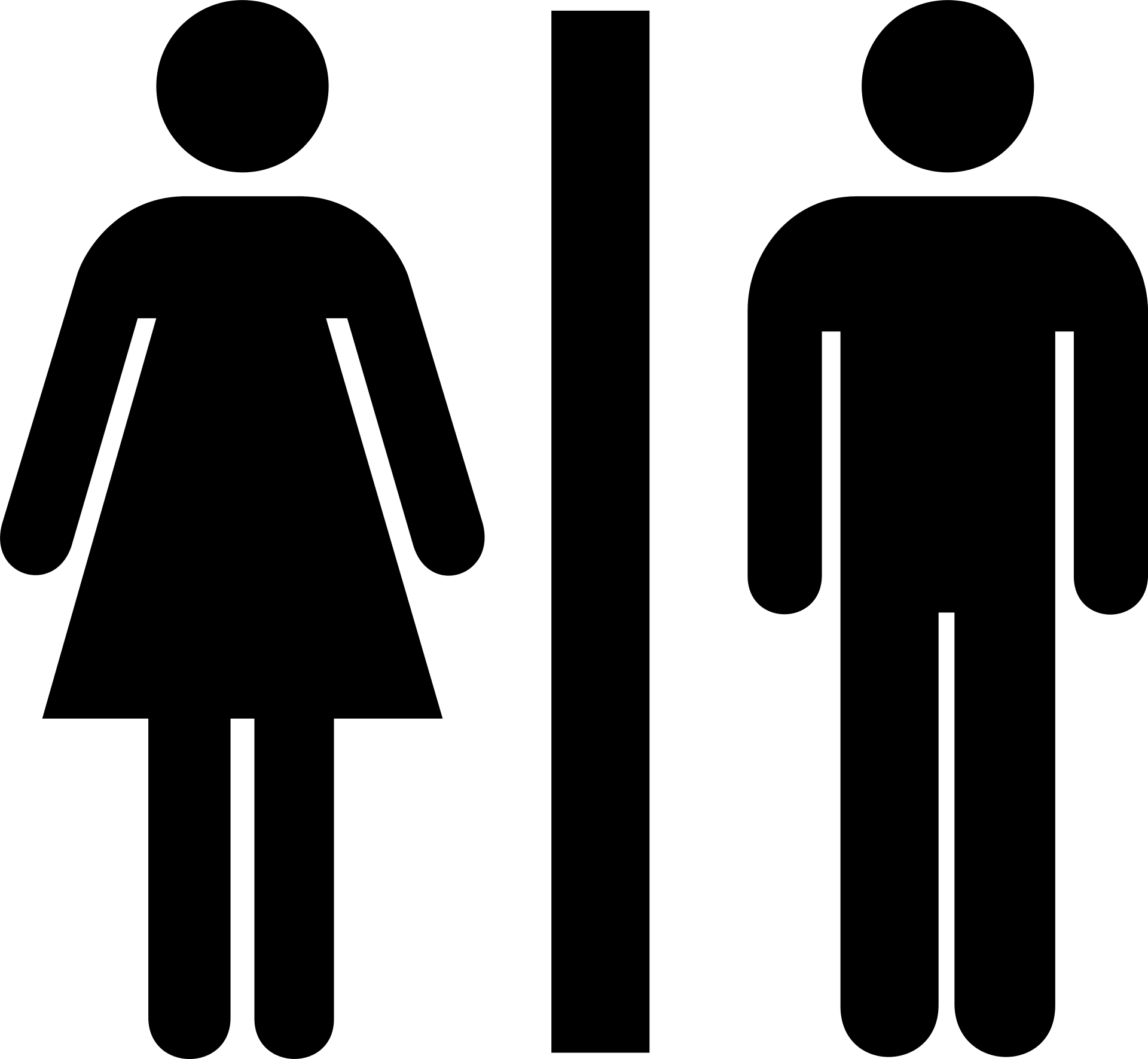 Eve
Bob
Alice
4
Public-key encryption
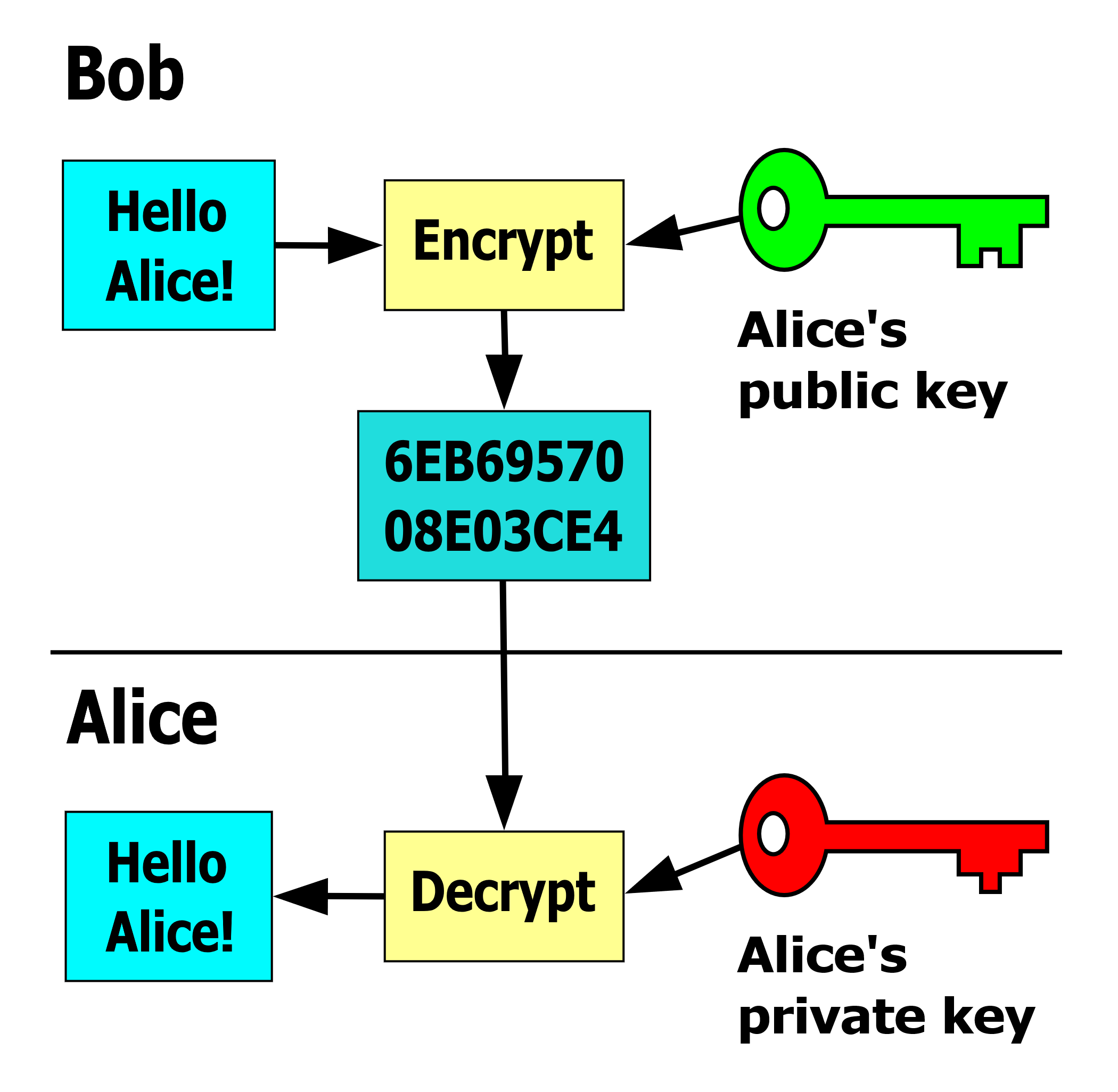 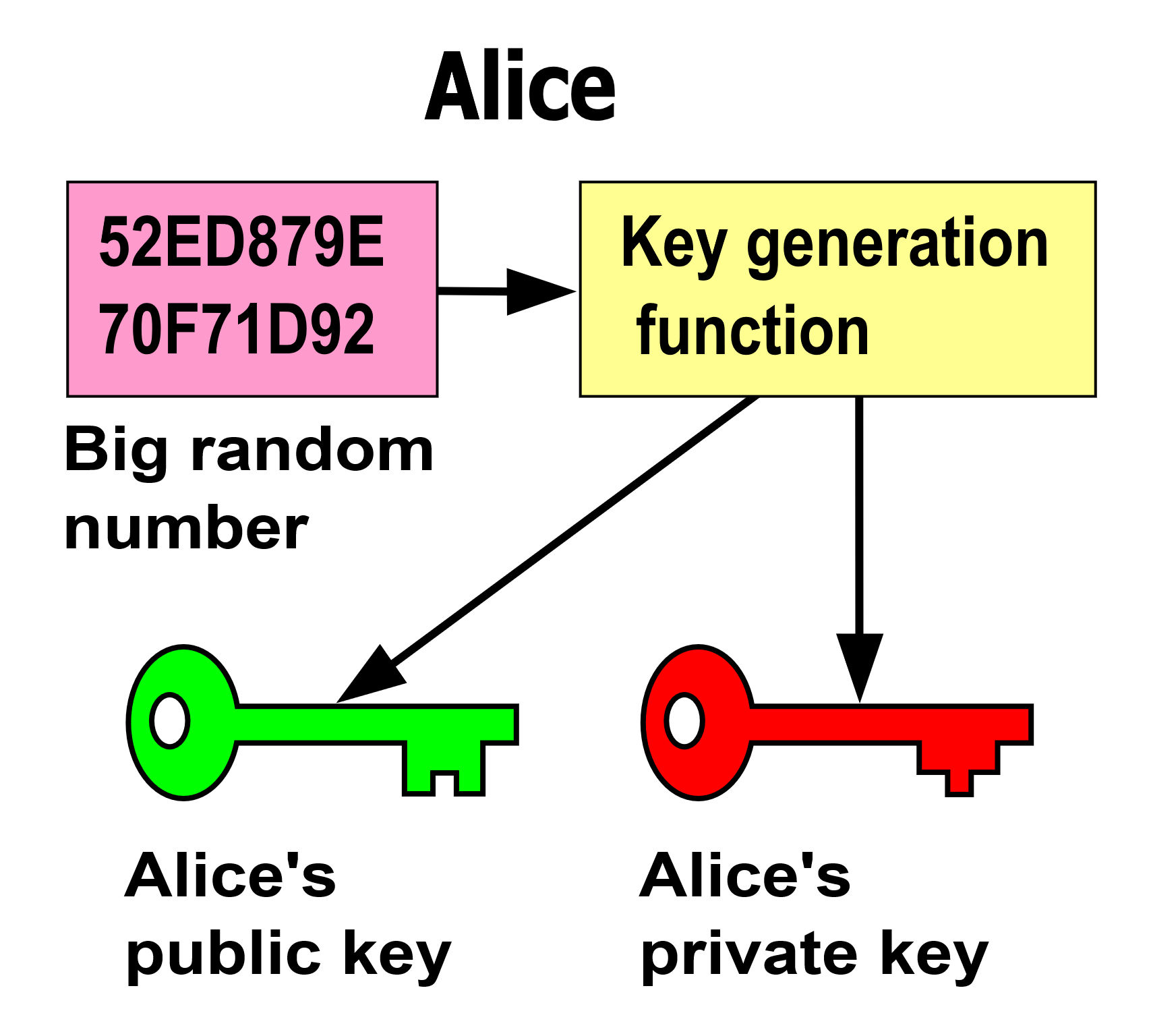 Alice’s advantage over Eve: Alice knows the private key and Eve doesn’t
5
“encrypt”
Public-key encryption scheme
“keys”
“decrypt”
6
[Speaker Notes: Justification for the last condition: This means that E and D have the same time budget]
If Eve is computationally unbounded
7
What if Eve is computationally bounded?
Amazing fact: There are known public-key encryption schemes such that decrypting without the private key seems to be intractable! 
(*Better: There are schemes such that it is apparently intractable to “occasionally” “partially” decrypt without the private key. Making this precise is beyond the scope of our course)
Example: “RSA”
These amazing encryption schemes make our modern internet experience possible! Can we prove that they are secure?
8
9
[Speaker Notes: A technicality: D_Eve isn’t completely well-defined, due to invalid public keys. The meaning of the theorem is that there exists a poly-time algorithm that computes D_Eve in the cases where it is well-defined.]
10
11
[Speaker Notes: See, e.g., “Introduction to Modern Cryptography” by Katz and Lindell if you want to see a proper definition of a secure public-key encryption scheme.]
12
Which problemscan be solvedthrough computation?
13
Complexity theory:The study of computational resources
14
Computational resources: Fuel for algorithms
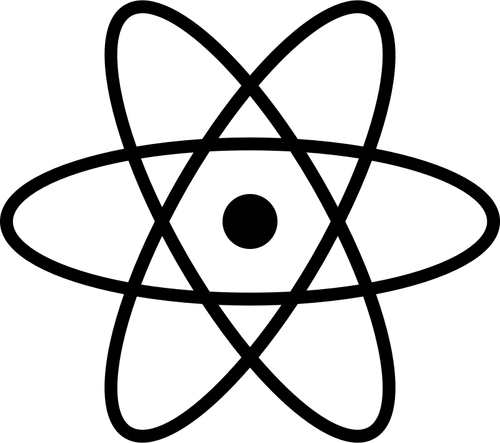 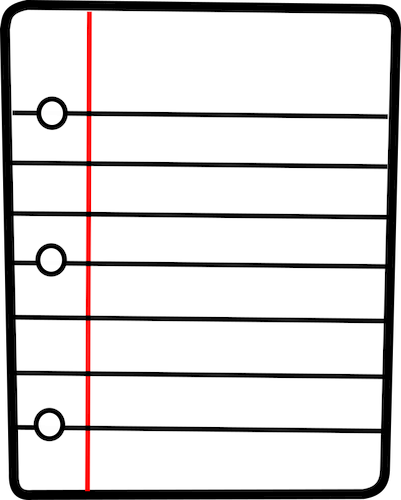 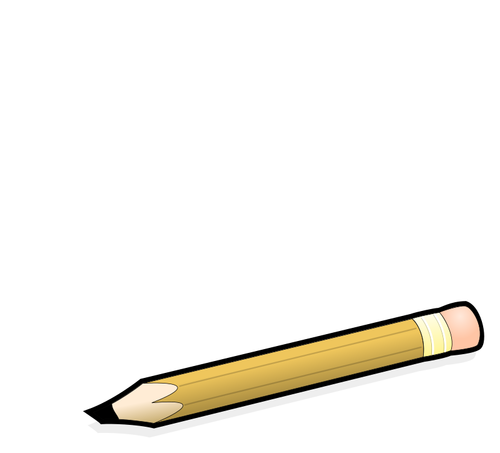 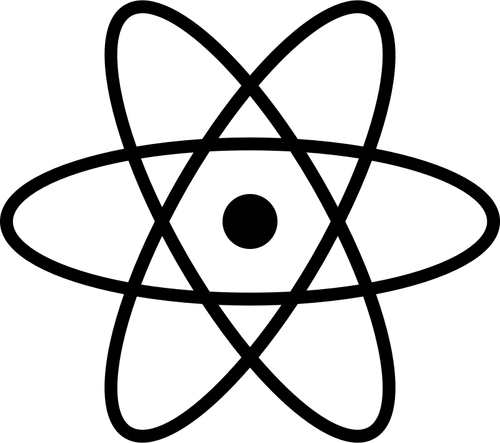 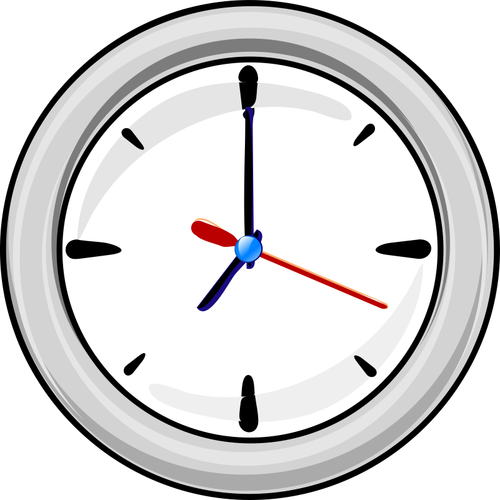 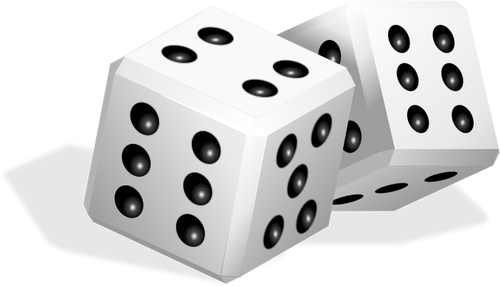 TIME
SPACE
RANDOMNESS
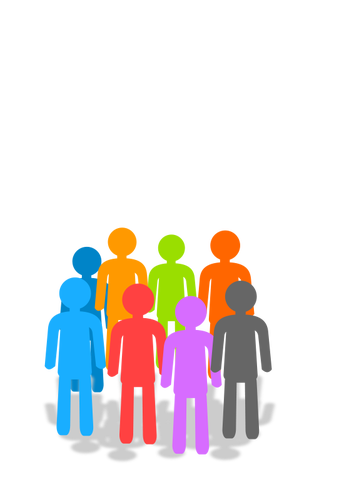 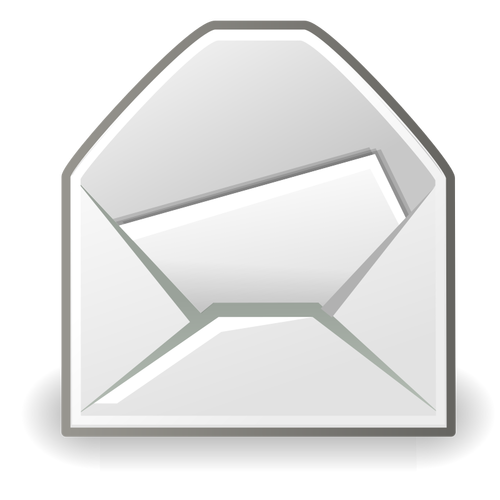 QUANTUM PHYSICS
COMMUNICATION
PARALLELISM
15
Sublinear-space computation
16
Sublinear-space computation
1
1
0
1
Read-only input tape ➡
1
1
0
0
$
#
Read-write work tape ➡
17
18
19
20
21
22
23
24
Nondeterministic log space computation
25